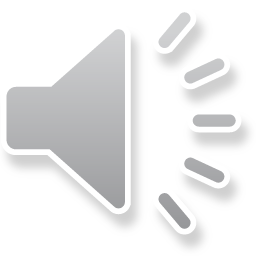 Suicide Prevention
The Family Solution Finder Learning Seminars
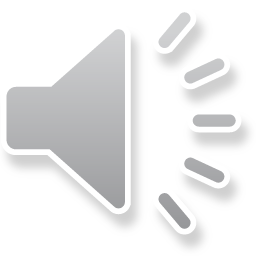 Each Person in the family is an influencer
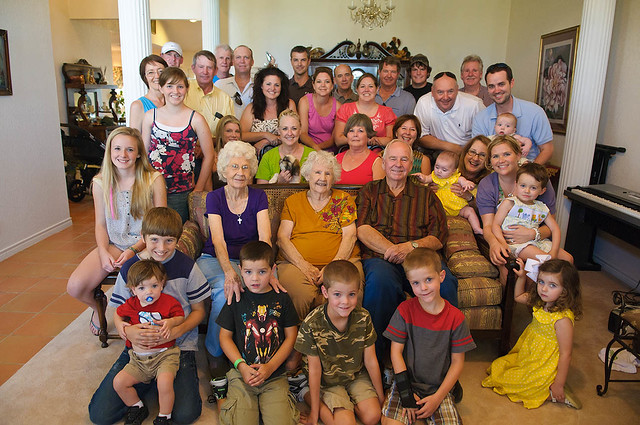 All need to be aware in a positive way as to the topic of suicide and that it can be addressed in a productive, support manner. 
What to do, who should do it, when where should it be done.
Listening without judgement, trying not to force a  solution, rather allowing solution to develop.
[Speaker Notes: The family Solution Finder has 32 1.5hr seminars coving all the issues a family will likely face in their journey. The family can view these in the monthly meeting or at home. Each issues require a family plan of action]
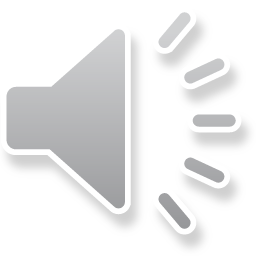 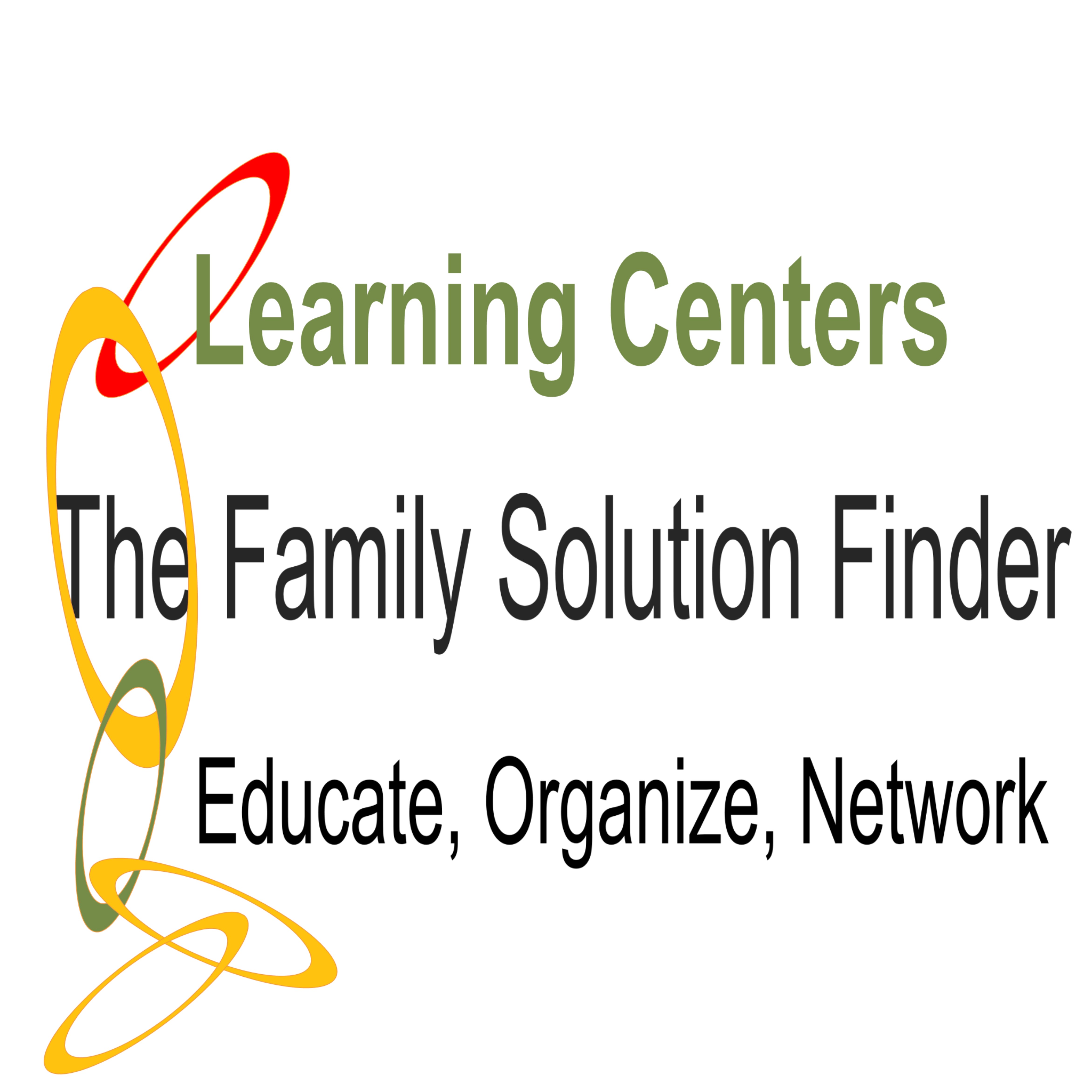 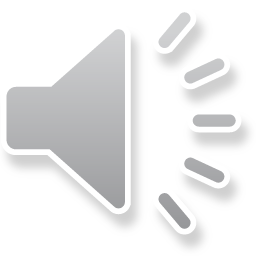 Conclusion
There is training for understanding suicide, it is good training and what you learn will help you and those around you. Take time to train.
Review other video’s that you find helpful regarding this topic.
Talk with a local suicide help line professional for suggestions, follow up on ideas they give which you feel will benefit you and your family.
CONTACT US:
Roy Poillon Executive Director/Founder
Office: 440.385.7605  Mobile: 814.722.8946
Familiesimpactedbyopioids@gmail.com
www.Familiesimpactedbyopioids.com
LinkedIn Roy Poillon
Facebook: Familiesimpactedbyopioids  public group
Instagram: Families Impacted by Opioids 

ALWAYS SEEK THE ADVICE OF A PROFESSIONAL THERAPIEST BEFORE ACTING ON ANY PART OF THE INFORAMTION PROVIDED IN THESE PROGRAMS.